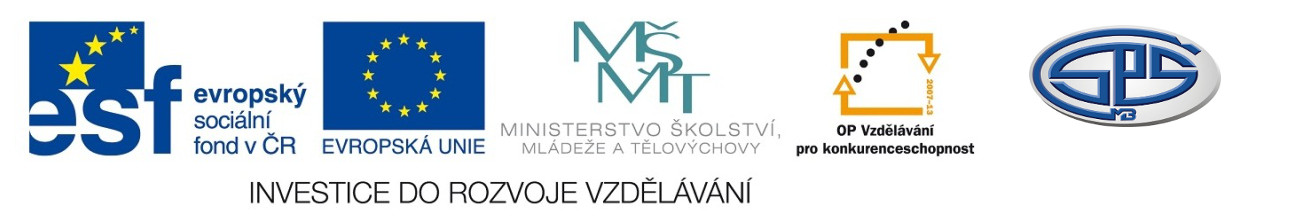 Lidová a pololidová slovesnost                                              v době pobělohorskéMgr. Ludmila Růžičková
Střední průmyslová škola, Mladá Boleslav, Havlíčkova 456
CZ.1.07/1.5.00/34.0861
MODERNIZACE VÝUKY
Anotace
Předmět: český jazyk a literatura
Ročník: I. ročník SŠ
Tematický celek: Literatura od doby pobělohorské až po národní 		        obrození
Klíčová slova: tvorba lidová a pololidová 
Forma: výklad	
Datum vytvoření: 20. 1. 2014
LIDOVÁ A POLOLIDOVÁ SLOVESNOST
v době pobělohorské
a) tvorba lidová (ústní lidová slovesnost)
rozvíjí se hlavně na venkově
odráží životní zkušenosti a moudrost lidu
vyznačuje se bohatostí   tematickou (příroda, láska, vojna …)
                                              žánrovou  (písně, pohádky, pověsti, říkadla, 						        rozpočítadla …)
                                              výrazovou (lidové hry - vánoční, velikonoční)
pohádky a pověsti
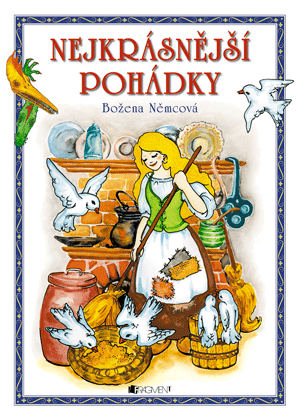 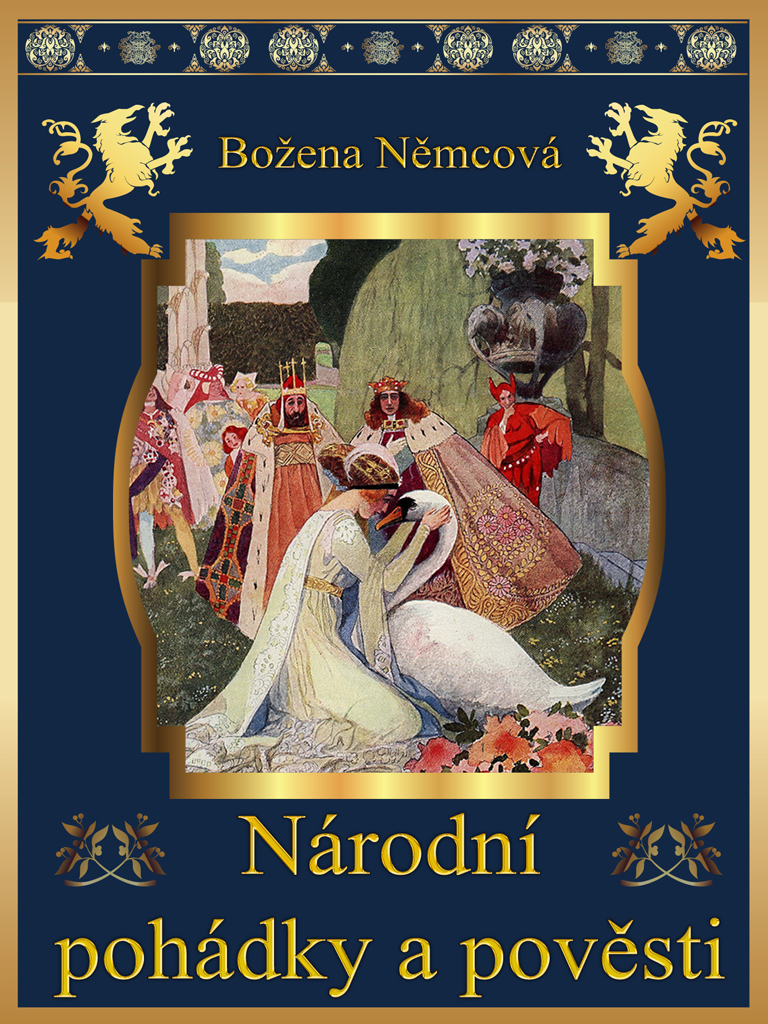 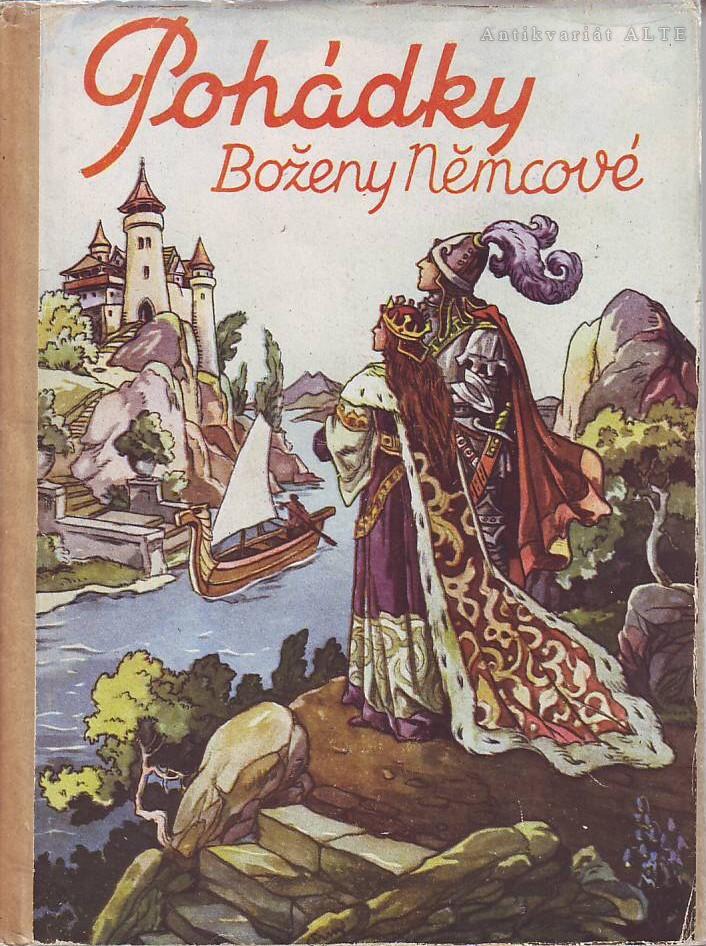 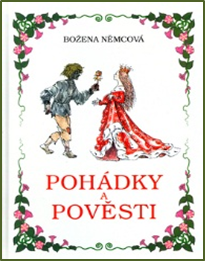 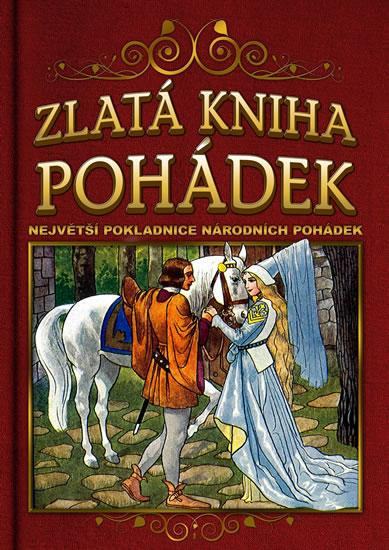 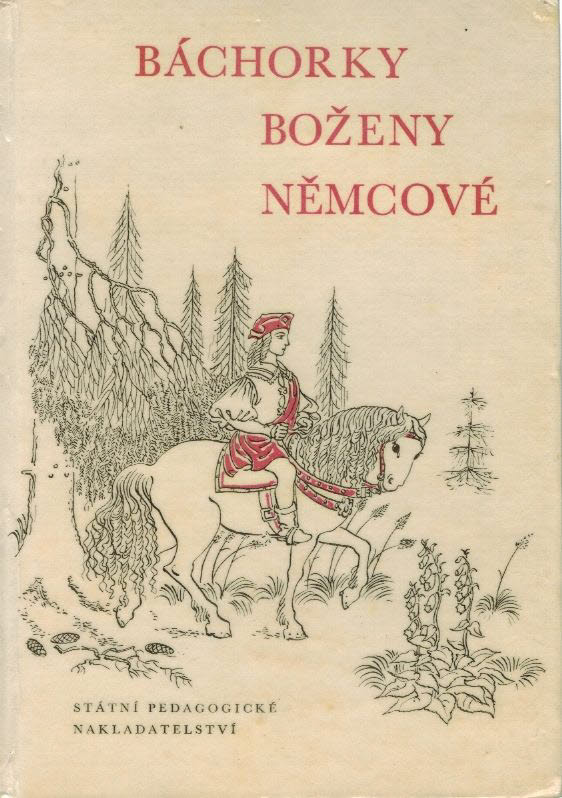 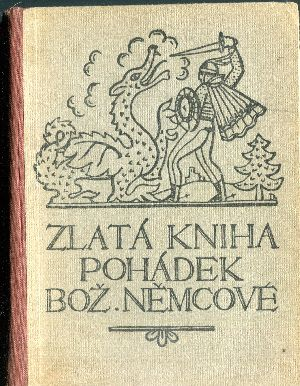 sběratelé ústní lidové slovesnosti
Božena Němcová
Karel Jaromír Erben
František Lad. Čelakovský
Obr. č. 1- 8
lidové písně
nejčastější náměty

příroda  (Letěla husička, letěla z vysoka,
                nemohla doletět, spadla do potoka)
láska      (Za starú Breclavú, za starú Breclavú,
                u tej boží muký, u tej boží muký …)
robota   (Sluníčko za hory zachází,
                pusťte nás z roboty, rychtáři …)
vojna    (Na tu svatú Katerinu, katerinskú nedělu
               zverbovali šohajíčka na vojnu …)
Obr. č.9
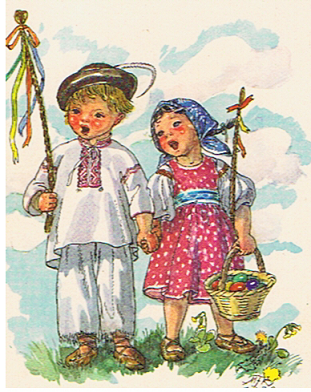 pro děti

říkadla             (Foukej, foukej, větříčku …)
rozpočítadla   (En ten týky …)
koledy             (Hody, hody, doprovody …)
hádanky         (Čtyři nohy, čtyři rohy …)
ukolébavky    (Hajej, dadej, broučku malej…)
Obr. č.10
b) tvorba pololidová
jarmareční  (kramářské) písně
   zpívány na tržištích (potulní zpěváci, komedianti, kejklíři)
   pojednávaly o výjimečných příhodách – požáry, různá neštěstí 					          		      šťastné i nešťastné lásky
   jednoduchý nápěv, větší množství slok
   doprovázené hrou na hudební nástroj (flašinet)
                           a  předváděním obrázků s příběhem
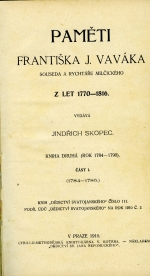 tvorba písmáků
   - kronikářské záznamy o místních událostech
   - zápisy veršovaných skladeb (vlastní tvorba)  
   - praktické rady pro všední život        
   - záznam písní a dalších žánrů ústní lidové     slovesnosti  

   např. František Jan Vavák                                                
             (rychtář z Milčic na Poděbradsku)
Obr. č.11
loutkové divadlo
hrány hry
 z lidového prostředí
 s pohádkovými postavami

nejznámější loutkář   počátku národního obrození
MATĚJ KOPECKÝ
(o Faustovi, o donu Šajnovi, postava Kašpárka)
Obr. č. 12.
Zdroje
Obr.č.1: wikimedia.org: [online] [2.2.2014]. Dostupné z: http://cs.wikipedia.org/wiki/Bo%C5%BEena_N%C4%9Bmcov%C3%A1
Obr.č.2: alte-antikvariat.cz: [online] [2.2.2014]. Dostupné z: http://www.alte-antikvariat.cz/katalog/autor/N/863
Obr.č.3: gorila.sk: [online] [2.2.2014]. Dostupné z: http://www.google.cz/imgres?imgrefurl=http%3A%2F%2Fwww.gorila.sk%2Fproduct%2F94385&tbnid=4JmPViWlalwhNM:&docid=5B3Qau-LBc7fMM&h=354&w=255
Obr.č.4: antikknihy.cz: [online] [2.2.2014]. Dostupné z: http://www.antiknihy.cz/www-antiknihy-cz/eshop/1-1-Knihy-a-casopisy/103-3-Detske-Mladez/5/2283-Bozena-Nemcova-Bachorky
Obr.č.5: literma.sk: [online] [2.2.2014]. Dostupné z: http://www.literama.sk/sk/knihy/107407/zlata-kniha-pohadek-karel-jaromir-erben-eliska-krasnohorska-bozena-nemcova
Obr.č.6: dantikvariat.cz: [online] [2.2.2014]. Dostupné z: http://www.dantikvariat.cz/nemcova-bozena/zlata-kniha-pohadek-bozeny-nemcove-128623
Obr.č.7: ibookmarket.cz: [online] [2.2.2014]. Dostupné z: http://www.ibookmarket.cz/proza-poezia/narodni-pohadky-a-povesti/
Obr.č.8: topvit.cz: [online] [2.2.2014]. Dostupné z: http://www.topvip.cz/knihy/bozena-nemcova-%E2%80%93-nejkrasnejsi-pohadky
Zdroje
Obr.č.9: podzemní antikvariát.cz: [online] [2.2.2014]. Dostupné z: http://www.podzemni-antikvariat.cz/detail/umeni/smetana-b-sabina-k-prodana-nevesta
Obr.č.10: minibazar.cz: [online] [2.2.2014]. Dostupné z: http://www.mimibazar.cz/rodinne_foto.php?id=4007514
Obr.č.11: antikvaalfa.cz: [online] [2.2.2014]. Dostupné z: http://www.antikalfa.cz/Pameti-starych-pismaku-moravskych-d6253.htm
Obr.č.12: rozrazil online: [online] [2.2.2014]. Dostupné z: http://www.rozrazilonline.cz/clanky/114-Vanocni-atmosferou-dycha-Letohradek-Mitrovskych-s-loutkami